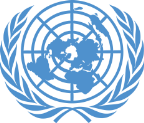 Learning Activity 3.5.2
Image 1
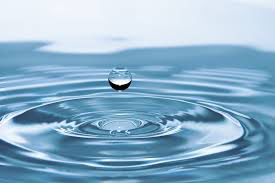 UN Core Pre-Deployment Training Materials 2017
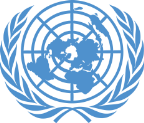 Learning Activity 3.5.2
Image 2
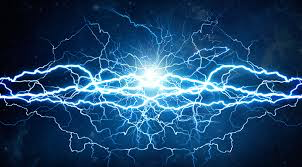 UN Core Pre-Deployment Training Materials 2017
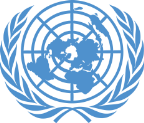 Learning Activity 3.5.2
Image 3
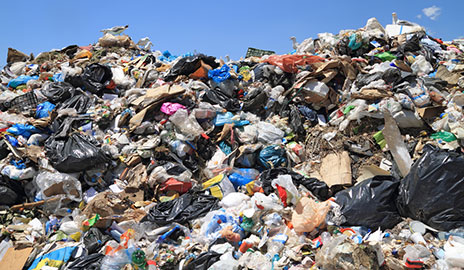 UN Core Pre-Deployment Training Materials 2017
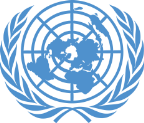 Learning Activity 3.5.2
Image 4
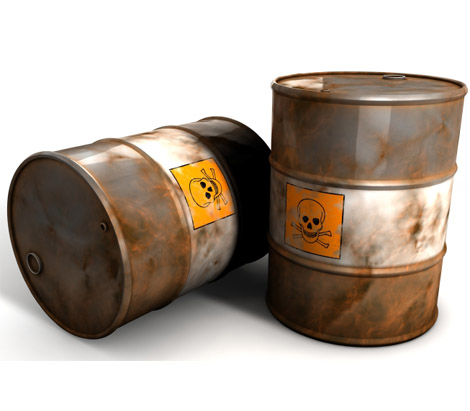 UN Core Pre-Deployment Training Materials 2017
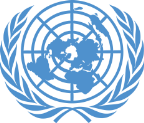 Learning Activity 3.5.2
Image 5
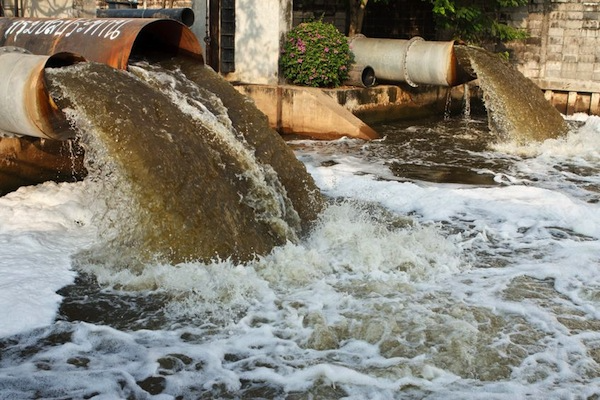 UN Core Pre-Deployment Training Materials 2017
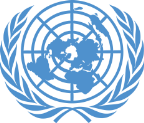 Learning Activity 3.5.2
Image 6
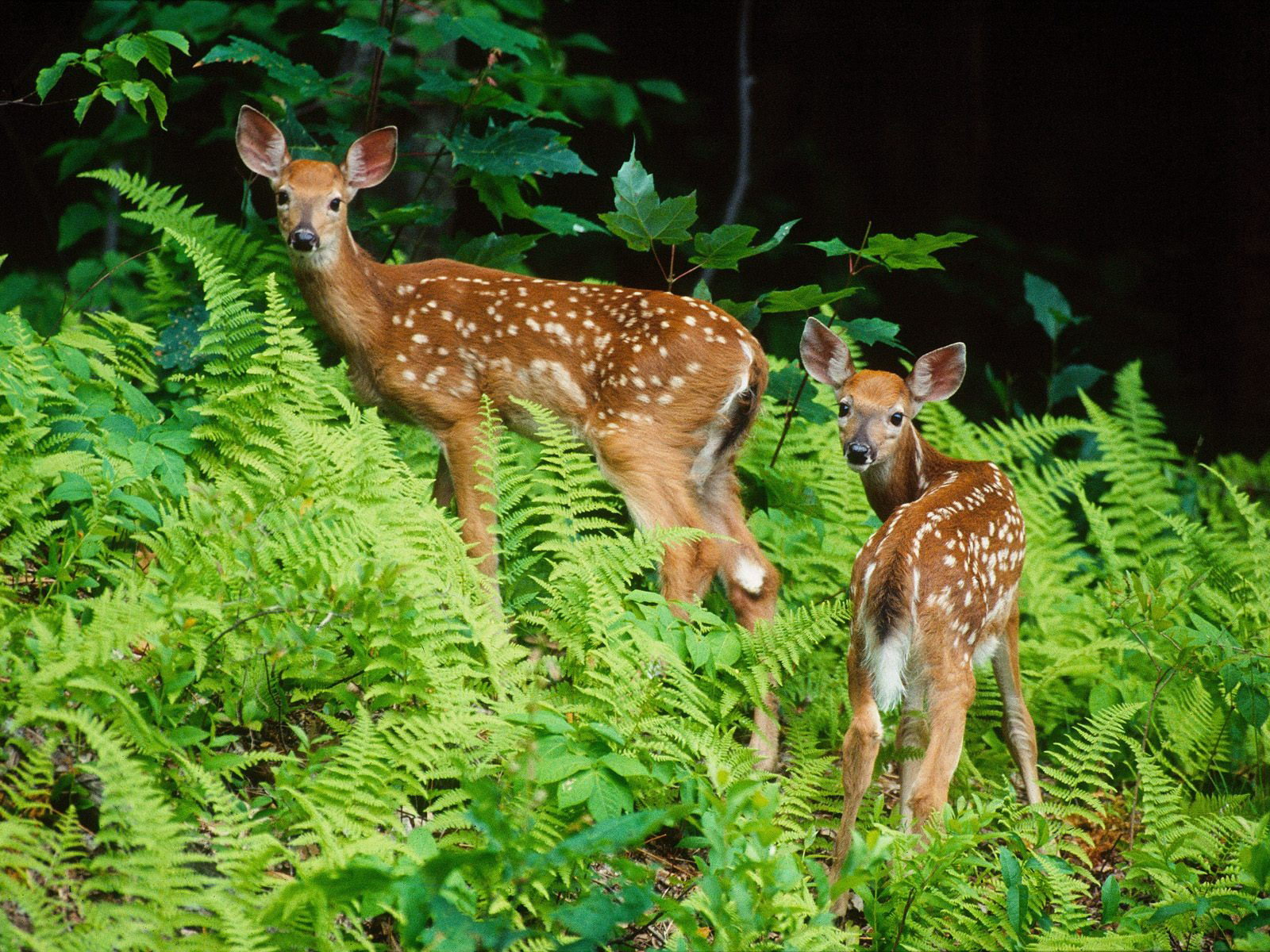 UN Core Pre-Deployment Training Materials 2017
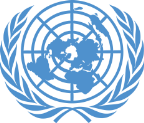 Learning Activity 3.5.2
Image 7
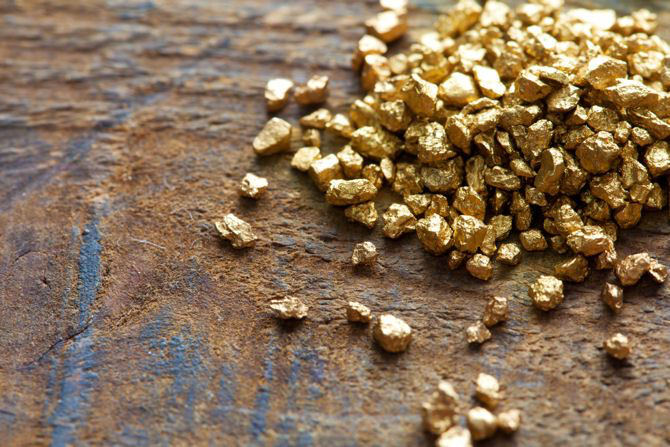 UN Core Pre-Deployment Training Materials 2017
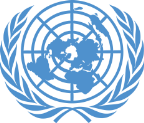 Learning Activity 3.5.2
Image 8
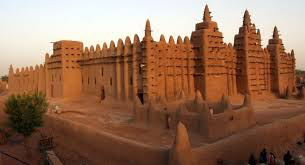 UN Core Pre-Deployment Training Materials 2017
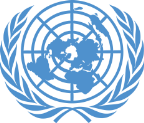 Learning Activity 3.5.3
Image 1
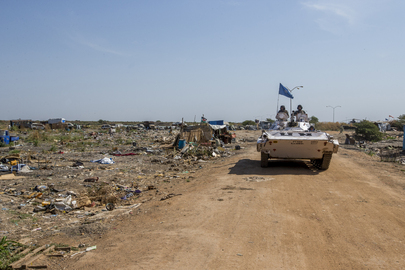 UN Core Pre-Deployment Training Materials 2017
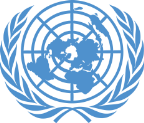 Learning Activity 3.5.3
Image 2
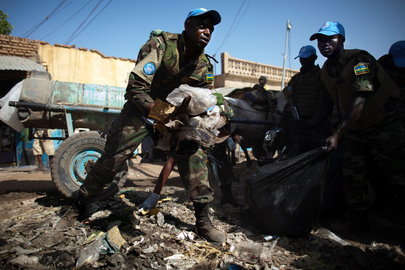 UN Core Pre-Deployment Training Materials 2017
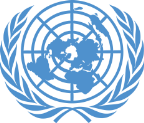 Learning Activity 3.5.3
Image 3
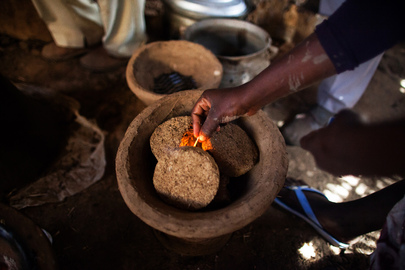 UN Core Pre-Deployment Training Materials 2017
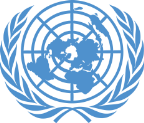 Learning Activity 3.5.3
Image 4
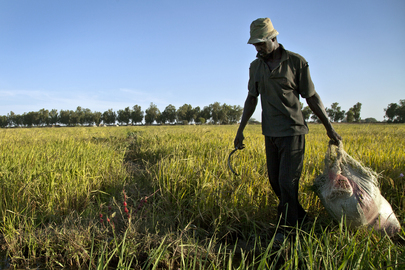 UN Core Pre-Deployment Training Materials 2017
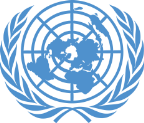 Learning Activity 3.5.3
Image 5
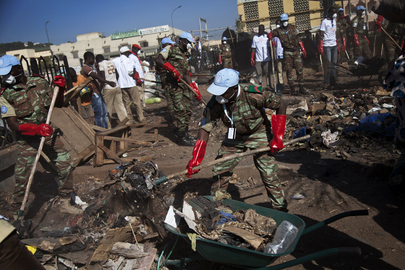 UN Core Pre-Deployment Training Materials 2017